ДЕПАРТАМЕНТ ОБРАЗОВАНИЯ ГОРОДА МОСКВЫГОСУДАРСТВЕННОЕ ОБРАЗОВАТЕЛЬНОЕ УЧРЕЖДЕНИЕ СРЕДНЕГО ПРОФЕССИОНАЛЬНОГО ОБРАЗОВАНИЯСТРОИТЕЛЬНЫЙ КОЛЛЕДЖ №12
ХИМИЧЕСКИЙ КВН
«ВЕСЕЛО, ВЕСЕЛО 
ВСТРЕТИМ НОВЫЙ 2011ГОД»



ПРЕПОДАВАТЕЛЬ ХИМИИ
ЮНИНА ЕВГЕНИЯ АНАТОЛЬЕВНА
КОНКУРС - РАЗМИНКА
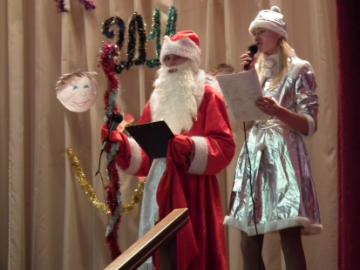 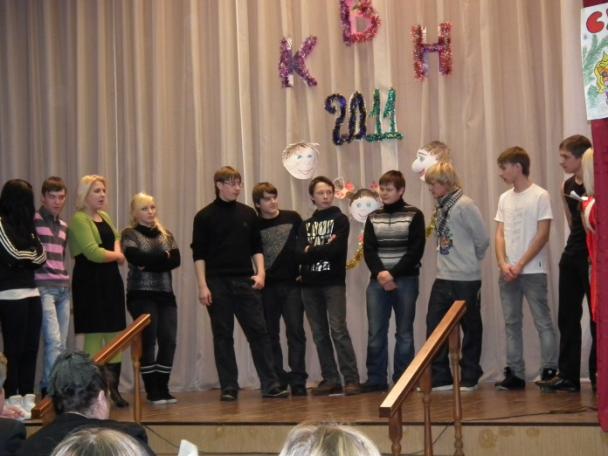 Вопрос: А что мы здесь 
сейчас делаем?
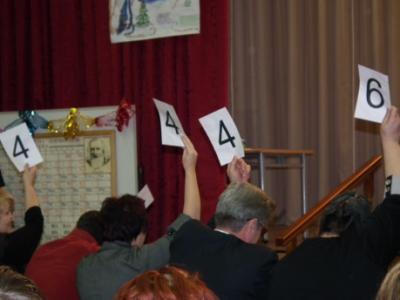 Ответ:
Зарабатываем «бонусы» 
для зачёта по химии.
ПРИВЕТСТВИЯ КОМАНД
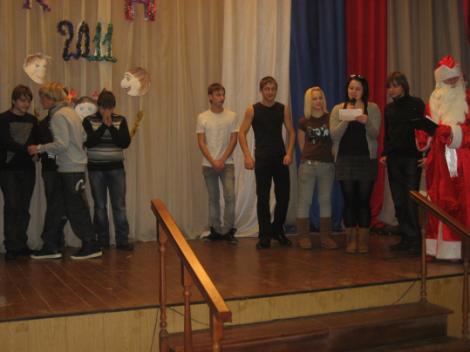 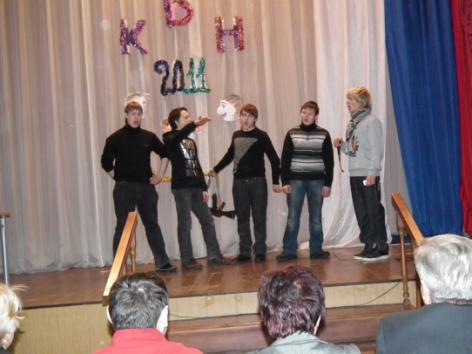 Жили поживали в колледже 12
Ваня, Славик, Коля, Толик, 
Саша Гудыменко.
Вот прошло полгода
Сессия настала
В КВНе мы решили
поиграть немного.
Здесь на этой сцене
В Новогодний праздник
Как поём мы и танцуем
Мы сейчас покажем.
Есть у нас соперник
Он нам не мешает
Мы сейчас его из пушки просто напугаем.
В зале есть болельщик
Мы его подкупим
Красотой своей и силой
Лестью и кефиром.
Выступление Толи и Коли
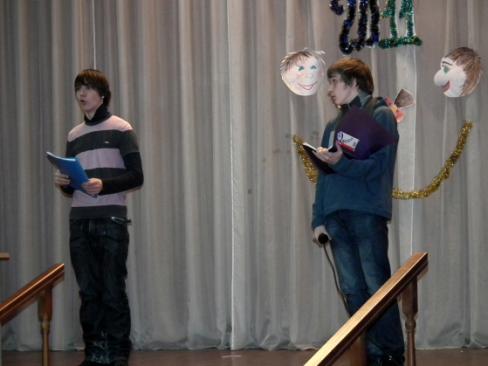 Заявляем мы открыто
Что на колледж мы сердиты.
Нам уроки надоели
Сколько можно в самом деле?
В колледже торчу я с Колей
Словно птица я в неволе
Каждый учит своему
Ну а нам это к чему?
Может КВН ответит
Есть ли впрямь на белом свете
Колледж без учителей
Где не мучают детей?
Обращаемся к ребятам:
«Расскажите для чего нам
В нашей повседневной жизни
Нужно химию учить!»
«Ломоносовский турнир»
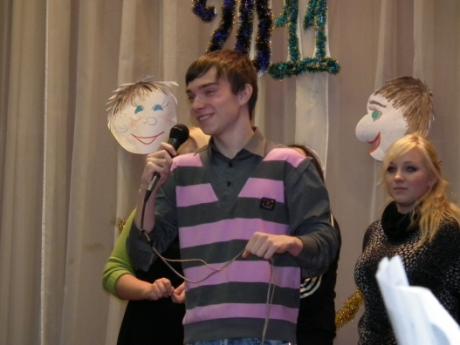 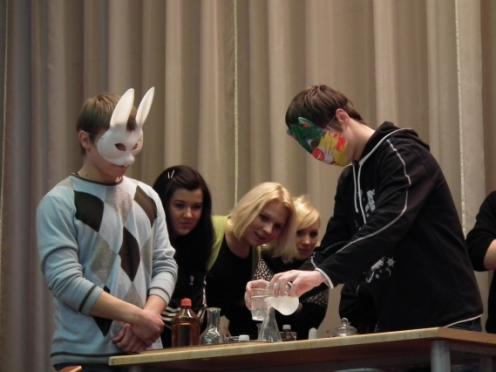 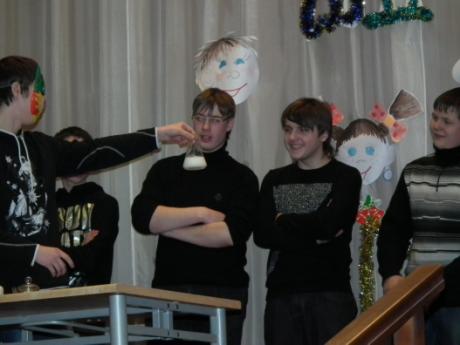 Я смешал два вещества
Получил вам молока. 
Расскажите нам какой
 «анион» и «катион»
Дал осадок нам такой?
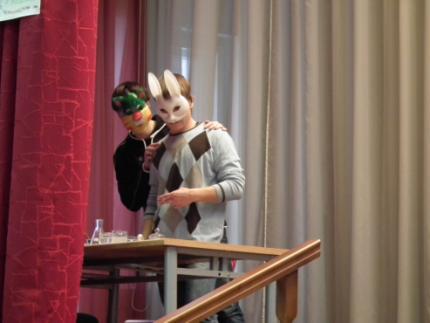 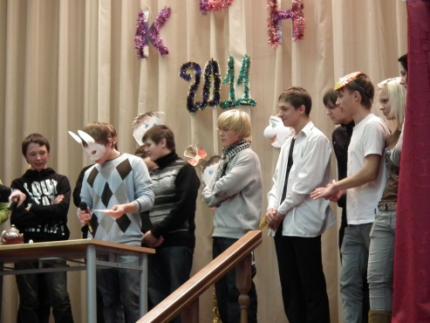 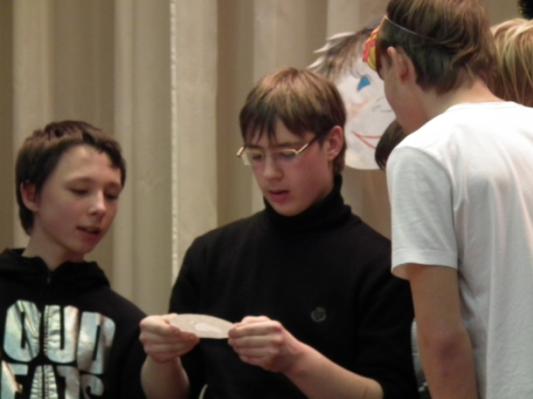 Капнул я на фильтр друзья
каплю глицеринчика.
Объясните мне тогда
Что  же за явления 
Я здесь наблюдаю?
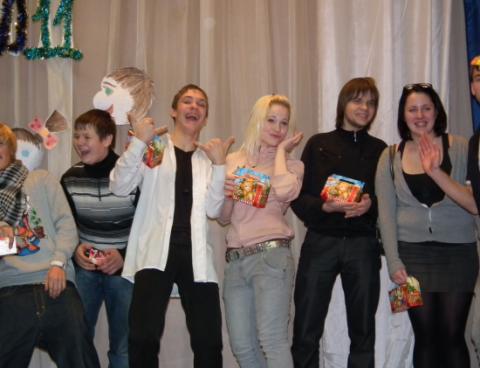 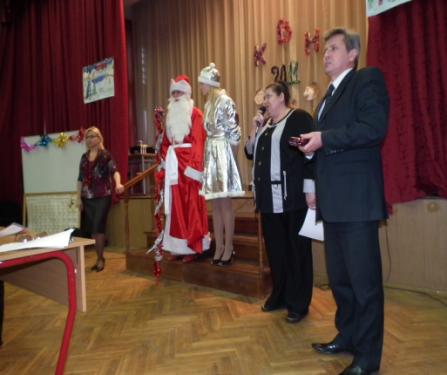 А теперь, поприветствуем победителей!
Шоколад мы вам вручаем 
и с победой поздравляем!
Пусть для вас - людей хороших, не боящихся забот.Будет он не просто новый, а счастливый новый год!Любви вам, радостных хлопот.Пусть вас ничем не огорчает 2011й год!